Память
План
Основные законы работы памяти
4хступенчатый метод запоминания
2 техники повторения
Мнемотехники
Основные законы работы памяти
Запоминаемость сильно зависит от цели

Установка запомнить!
Основные законы работы памяти
Модальность представления информации

Ведущие каналы обработки информации:
Визуальная - зрительная
Аудиальная - слуховая
Кинестетическая – тактильная, двигательные и эмоциональные ощущения
Логическая (дигитал) - термины, абстракции, рассуждения, обобщенные понятия
Основные законы работы памяти
Эмоциональный окрас материала

+
стресс -
Основные законы работы памяти
Зависимость от функционального состояния

	11.00

					16.00
Основные законы работы памяти
Структурирование информации

память + мышление
укрупнение единиц информации

Наложение информации

новое + 30% уже известного
Основные законы работы памяти
Запоминаем не столько факты, сколько логические и эмоциональные связи между ними
Основные законы работы памяти
Краевой эффект
Одним из эффективных средств мобилизации капиталов стала винная монополия, введенная в 1894 г. В августе 1897 г. Витте провел денежную реформу; новый золотой рубль признавался основной денежной единицей. Введение свободного обмена кредитных билетов на золото позволило широко привлекать в экономику России иностранный капитал.
В 1909 г. начался новый промышленный подъем. Высокие темпы были характерны для развития тяжелой промышленности. По темпам роста производства Россия вышла на первое место в мире. Например, выплавка стали в России увеличилась на 82 %, а в Германии – на 50 %.
А. Ф. Киселёв, В. П. Попов. История России. XX – начало XXI века. 11 класс. Базовый уровень: учебник
Основные законы работы памяти
«Эффект Зейгарник»

Неоко
Основные законы работы памяти
Запоминание информации, не достигающей порога сознания
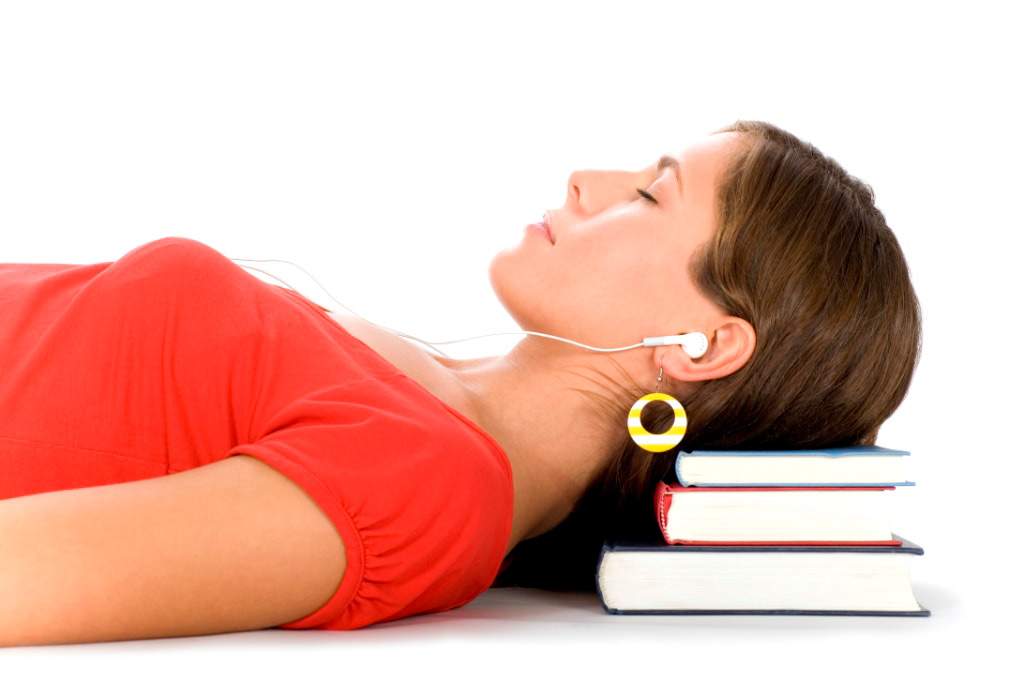 https://yandex.ru/search/?text=%D0%BE%D0%B1%D1%83%D1%87%D0%B5%D0%BD%D0%B8%D0%B5%20%D0%B2%D0%BE%20%D1%81%D0%BD%D0%B5.%20%D0%BA%D0%B0%D1%80%D1%82%D0%B8%D0%BD%D0%BA%D0%B8&lr=213&clid=2233626
Основные законы работы памяти
Кривая забывания
2 техники повторения
1 КВП
(заучиваем 1-2 дня)
1 - беглое повторение сразу после чтения
2 - повторение через 20 мин.
3 - повторение через 8 ч.
4 - повторение через 24 ч.
2 ДВП
(заучиваем 1 неделю)
1 день — два повторения
2 день — одно повторение
3 день — пропуск
4 день — одно повторение
5-6 день — пропуск
7 день — одно или два повторения
4хступенчатый метод запоминания
1 – первое чтение - выделение основных мыслей текста и их взаимосвязей
2 - внимательное чтение – 
подробности привязать в виде ответвлений к основным мыслям
мысленное повторение всей схемы основных мыслей в их взаимосвязей
3 – обзор – 
просматривать (не читать!) материал от конца к началу
проверять (по тексту) и повторять связь основных мыслей друг с другом
4 – доводка – Повторение всего материала по основным мыслям, добавление подробностей:
4.1. Крупными блоками, с учебником и автокоррекцией
4.2. Целиком без подглядывания. Членораздельно проговаривать (про себя, вслух!)
Можно ходить
Мнемотехники
Память укрепляют продукты, богатые магнием, кальцием и глютаминовой кислотой (курага, свекла, финики, орехи, фасоль, зелень, проростки пшеницы), а также чай и кофе  - кофеин
Виды памяти по использованию средств:
непосредственная
опосредствованная (перед запоминанием информация обрабатывается, чтобы было удобно запоминать)
Мнемотехники - организующие системы, основанные на структурировании информации так, чтобы ее легче было запомнить и воспроизвести.
Индивидуальны
+зрительная память!
Мнемотехники
«зазубривание» + мелодия
год рождения Пушкина – 1799 (800)
рифма (биссектриса), созвучие
образование смысловых фраз из начальных букв запоминаемой информации (цвета радуги)
пиктограмма – определенная последовательность рисунков
опорные сигналы, диаграммы связей (mind map)
классификация: таблицы, схемы
прием «Мысленных картин» (учим стихи)
карточки (Китай)
пространственное маркирование (метод Цицерона)
эффект отнесения к себе (ЭОС)
«слова-вешалки», ключевые слова
Тренинг использования мнемотехник
1. Пиктограммарасшифруйте основную информацию
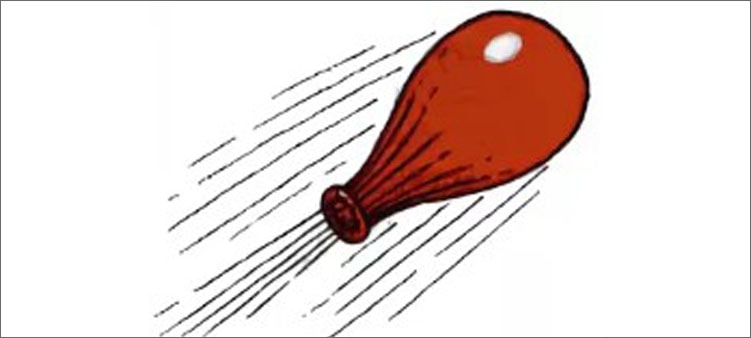 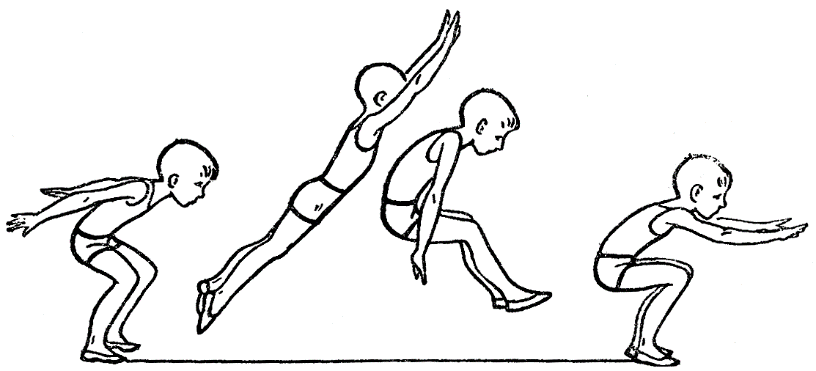 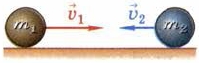 1 кг • м/с
Р

V
P≠const
P'1 + Р'2 = P1 + Р2
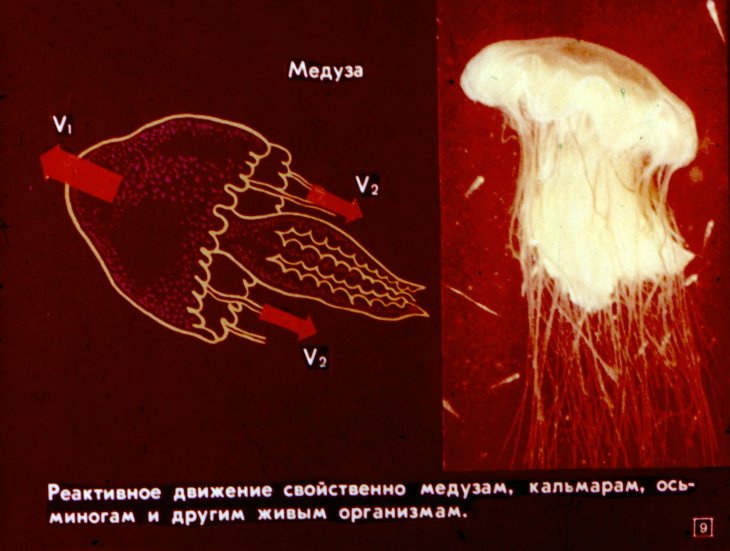 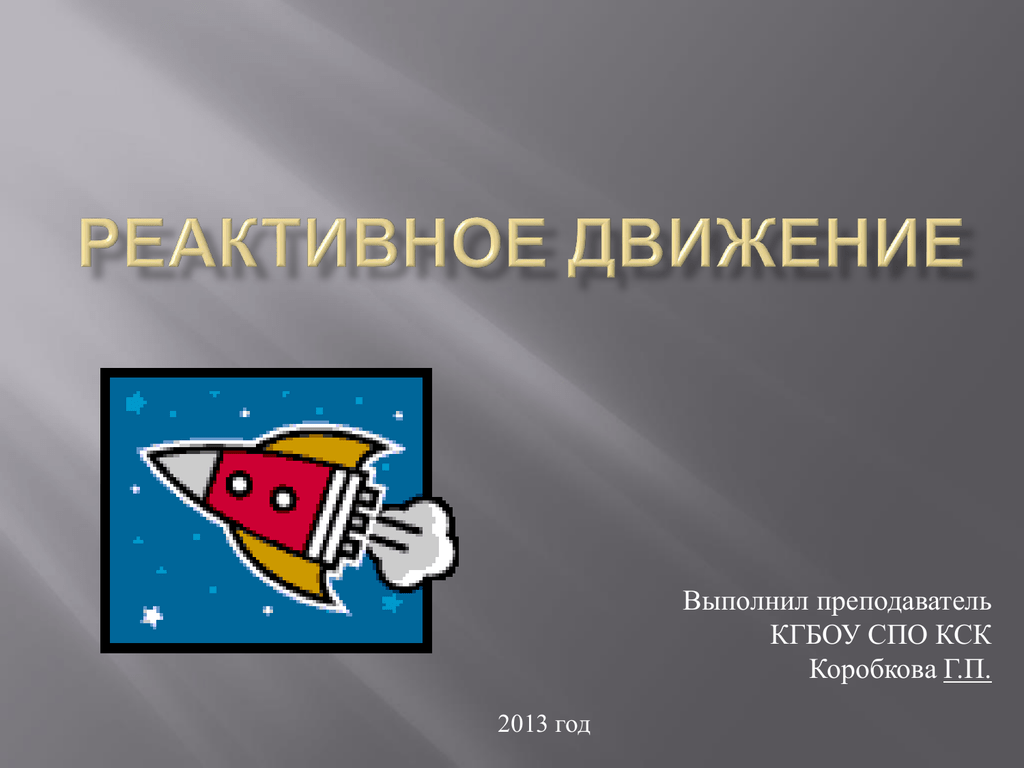 Пиктограмма (исходный текст)
Законы Ньютона позволяют решать различные практически важные задачи, касающиеся взаимодействия и движения тел.
«Импульс» (impulsus) в переводе с латинского означает «толчок».
Импульсом тела р называется векторная физическая величина, равная произведению массы тела на его скорость 
p = mv. 
Направление вектора импульса тела всегда совпадает с направлением вектора скорости движения.
За единицу импульса в СИ принимают импульс тела массой 1 кг, движущегося со скоростью 1 м/с (1 кг • м/с).
При взаимодействии тел их импульсы могут изменяться.
Если два или несколько тел взаимодействуют только между собой (т. е. не подвергаются воздействию внешних сил), то эти тела образуют замкнутую систему.
Импульс каждого из тел, входящих в замкнутую систему, может меняться в результате их взаимодействия друг с другом. Но 
векторная сумма импульсов тел, составляющих замкнутую систему, не меняется с течением времени при любых движениях и взаимодействиях этих тел 
В этом заключается закон сохранения импульса. P'1 + Р'2 = P1 + Р2
Закон сохранения импульса выполняется и в том случае, если на тела системы действуют внешние силы, векторная сумма которых равна нулю. 
Реактивное движение происходит за счёт того, что от тела отделяется и движется какая-то его часть, в результате чего само тело приобретает противоположно направленный импульс.
http://tepka.ru/fizika_9/21.html
2. Пространственное маркирование (метод Цицерона)
Если вам надо запомнить какую-то определённую последовательность слов или дат, используйте хорошо знакомую расстановку мебели в собственной комнате. Присвойте каждому предмету обстановки «своё» слово, которое надо заучить и назвать на экзамене в определённой последовательности.
(Петрановская Л. Что делать, если ждет экзамен)
3. Ключевые слова
Монголам были объявлены новые законы – «Яса» Чингисхана. Вместо деления на роды и племена все мужчины делились на десятки, которые образовали сотни, тысячи и десятки тысяч – тумены. Вместо вождей и старейшин во главе каждого отряда встал назначенный Чингисханом командир. Вместо обычаев кровной мести «Яса» устанавливала ханский суд и назначала немедленную смертную казнь за воровство, обман, предательство. В мирное время монголы продолжали кочевать и охотиться, но в любой момент по приказу Чингисхана воины должны были собраться в тумены, а оставшиеся в стойбищах – снабдить их откормленными конями, саблями и копьями, луками и стрелами, веревками и мешками, запасами еды и инструментов.
(Всеобщая история. Средние века, 6 класс, с.132)
Примеры применения мнемотехник
Ключевые слова
Монголам были объявлены новые законы – «Яса» Чингисхана. Вместо деления на роды и племена все мужчины делились на десятки, которые образовали сотни, тысячи и десятки тысяч – тумены. Вместо вождей и старейшин во главе каждого отряда встал назначенный Чингисханом командир. Вместо обычаев кровной мести «Яса» устанавливала ханский суд и назначала немедленную смертную казнь за воровство, обман, предательство. В мирное время монголы продолжали кочевать и охотиться, но в любой момент по приказу Чингисхана воины должны были собраться в тумены, а оставшиеся в стойбищах – снабдить их откормленными конями, саблями и копьями, луками и стрелами, веревками и мешками, запасами еды и инструментов.
4. Классификация
Классификация
5. Опорные конспекты
Столыпинская реформа
Выражая позицию правительства, Столыпин в выступлении в Государственной думе в ноябре 1907 г. говорил: «Не беспорядочная раздача земель, не успокоение бунта подачками – бунт погашается силой, а признание неприкосновенности частной собственности и, как последствие, отсюда вытекающее, создание мелкой личной земельной собственности, реальное право выхода из общины и разрешение вопросов улучшенного землепользования – вот задачи, осуществление которых правительство считало и считает вопросами бытия русской державы».
Наряду с этим проводились землеустроительные работы, ликвидировавшие чересполосицу крестьянских наделов. Теперь крестьяне получали землю как единый участок – отруб. Многие выезжали из деревни на собственные хутора.
Другим важнейшим направлением реформы стала переселенческая политика. За Урал переселилось более 3,7 млн человек.
По данным известного экономиста Н. Д. Кондратьева, к 1916 г. из общины выделились и оформили землю в личную собственность 2,5 – 2,8 млн домохозяев, а площадь их земли составила около 17 млн десятин. Иные данные приводили советские экономисты и историки. Они расценивали итоги реформы Столыпина как провал.
(А.Ф. Киселёв, В. П. Попов. История России. XX – начало XXI века. 11 класс. Базовый уровень: учебник)
Примеры применения мнемотехник
5. Опорные конспекты
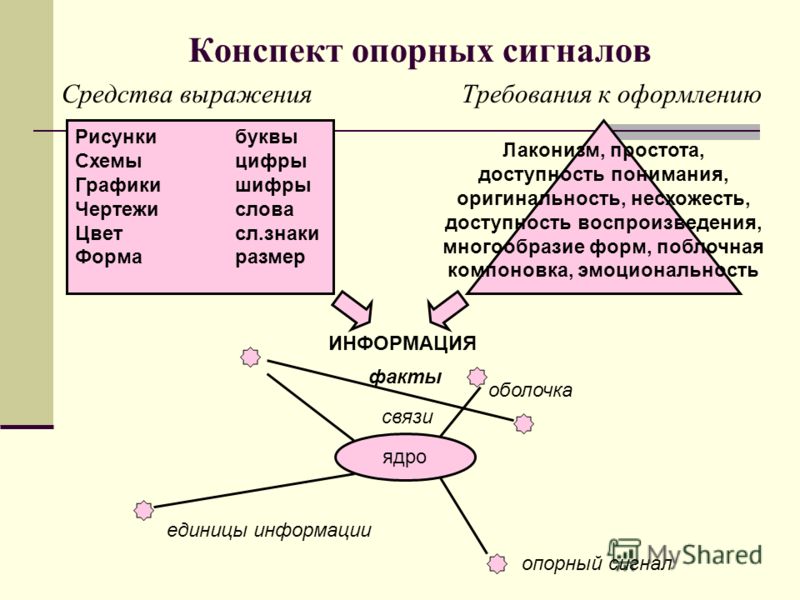 Примеры применения мнемотехник
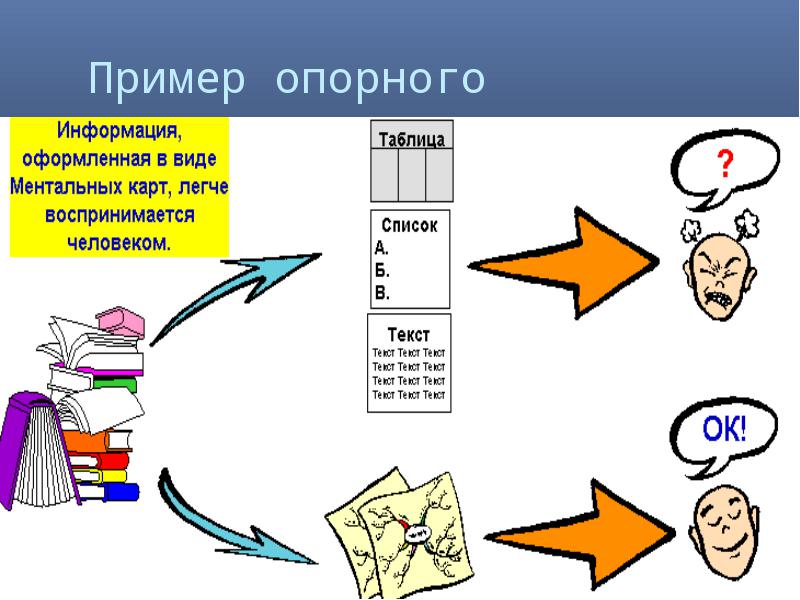 Примеры применения мнемотехник
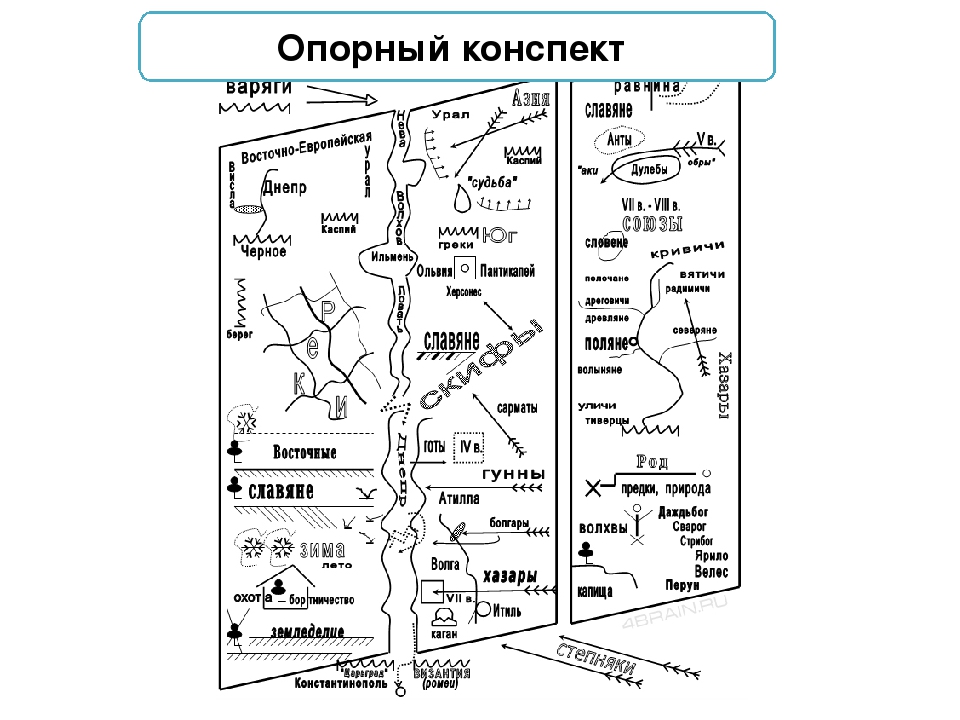 Примеры применения мнемотехник
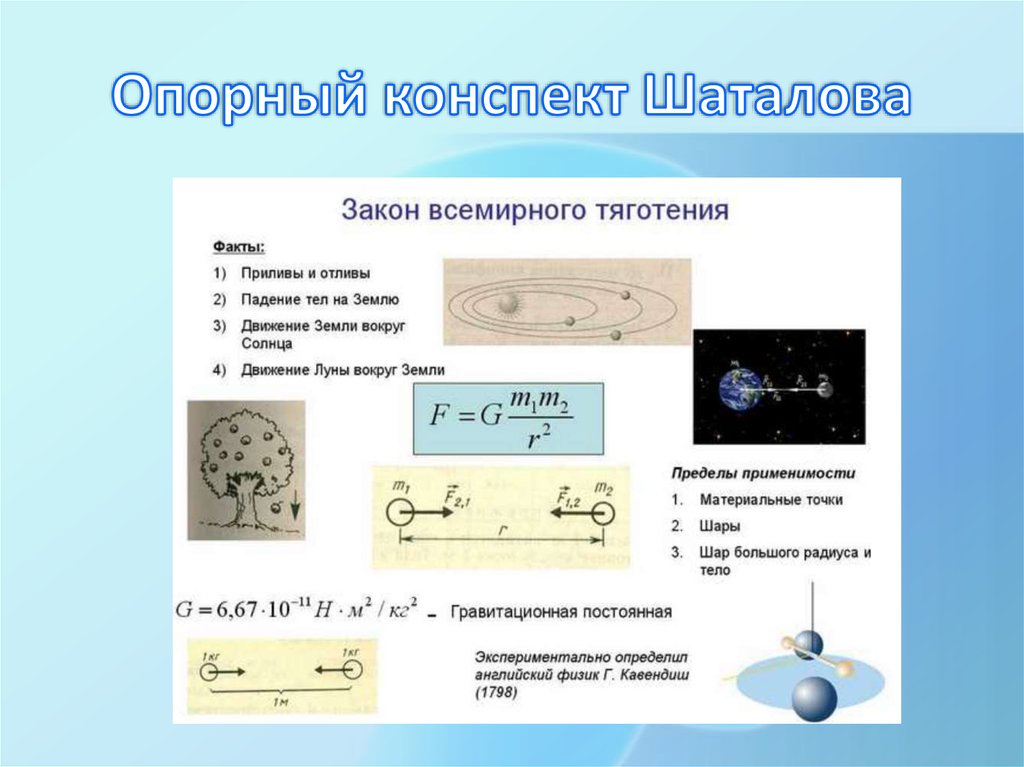 Примеры применения мнемотехник
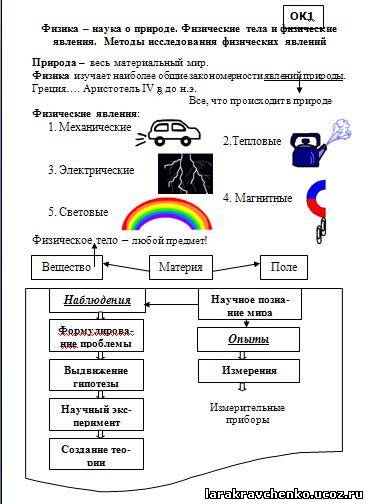 Примеры применения мнемотехник
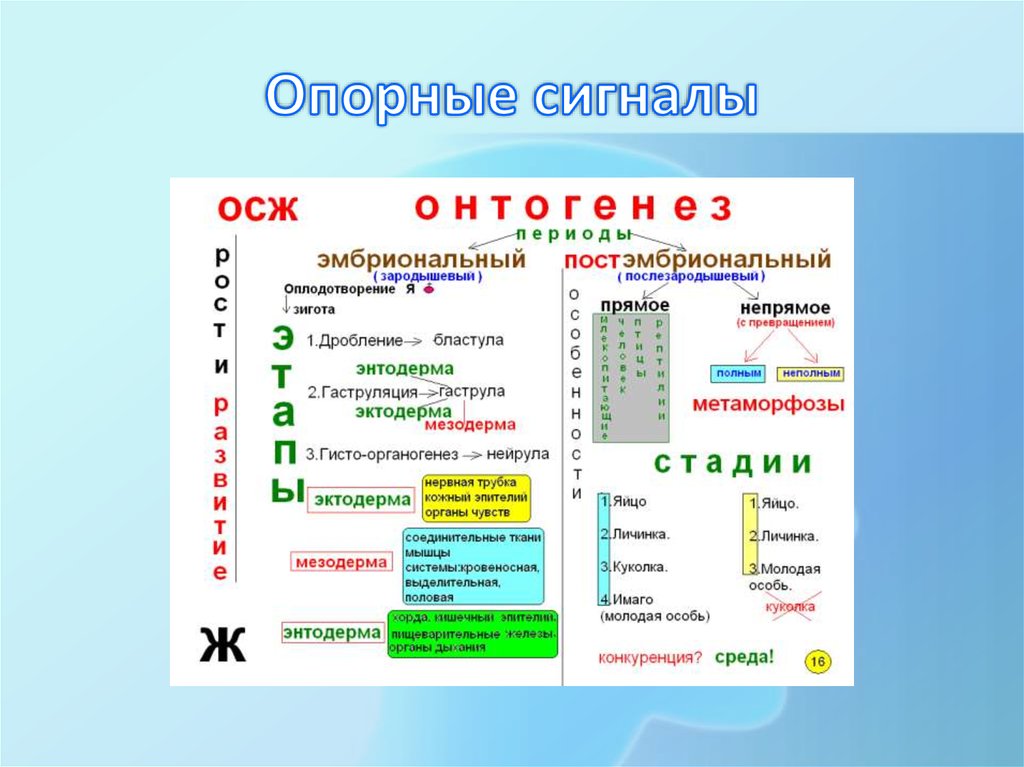 Примеры применения мнемотехник
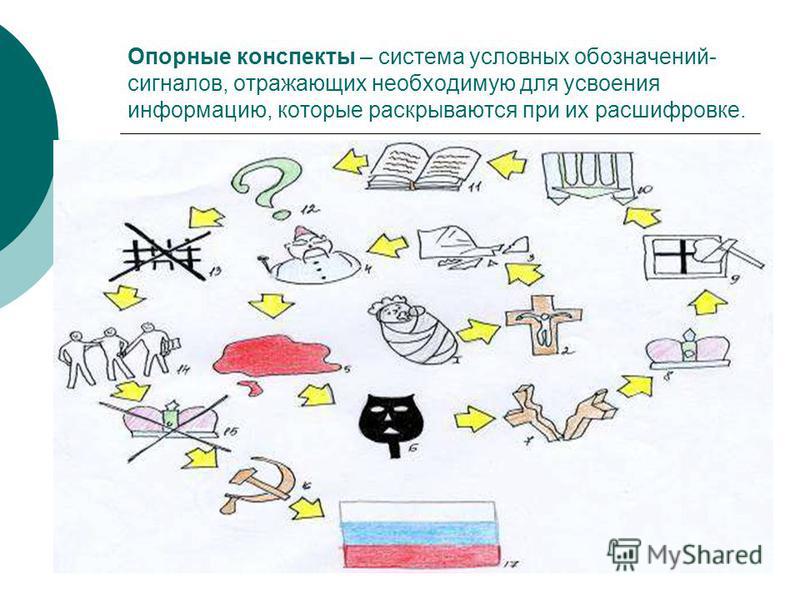 Причины, предпосылки Столыпинской реформы  нач. XXв.
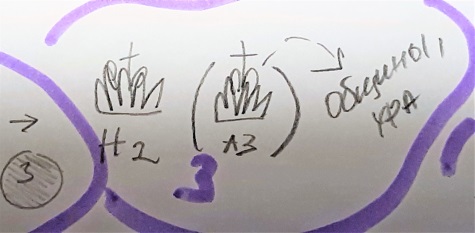 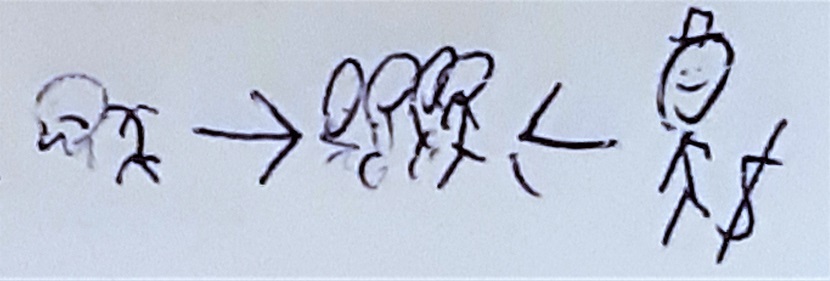 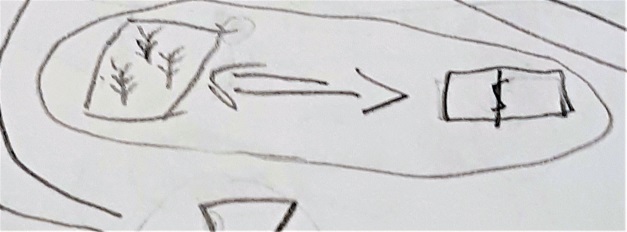 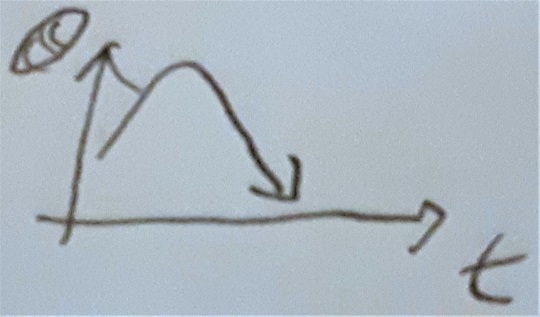 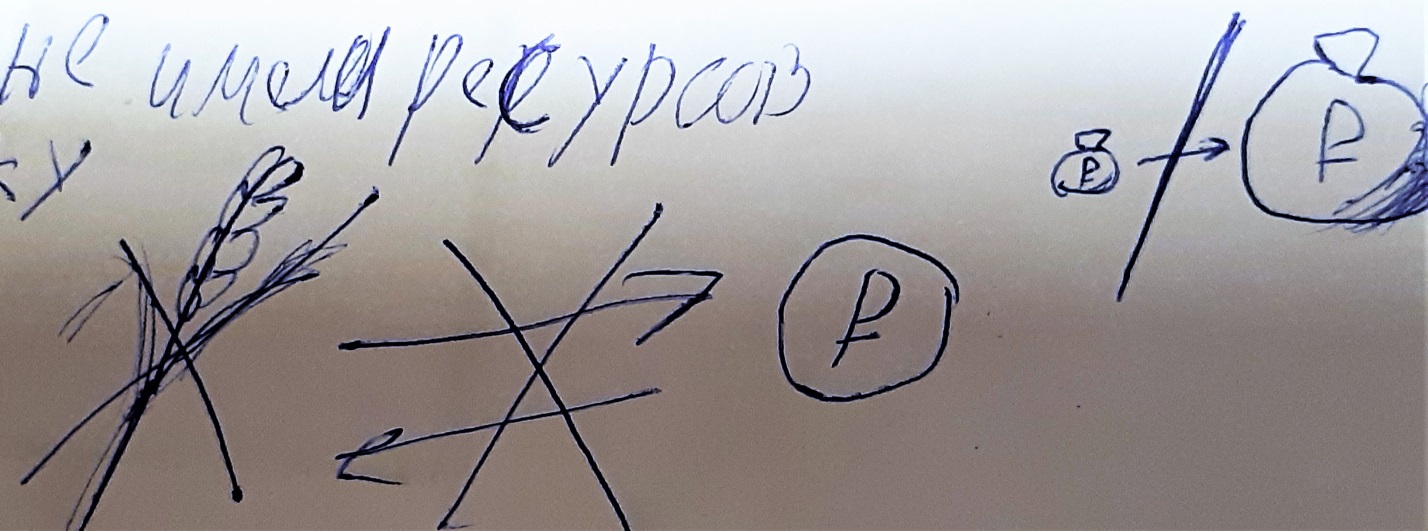 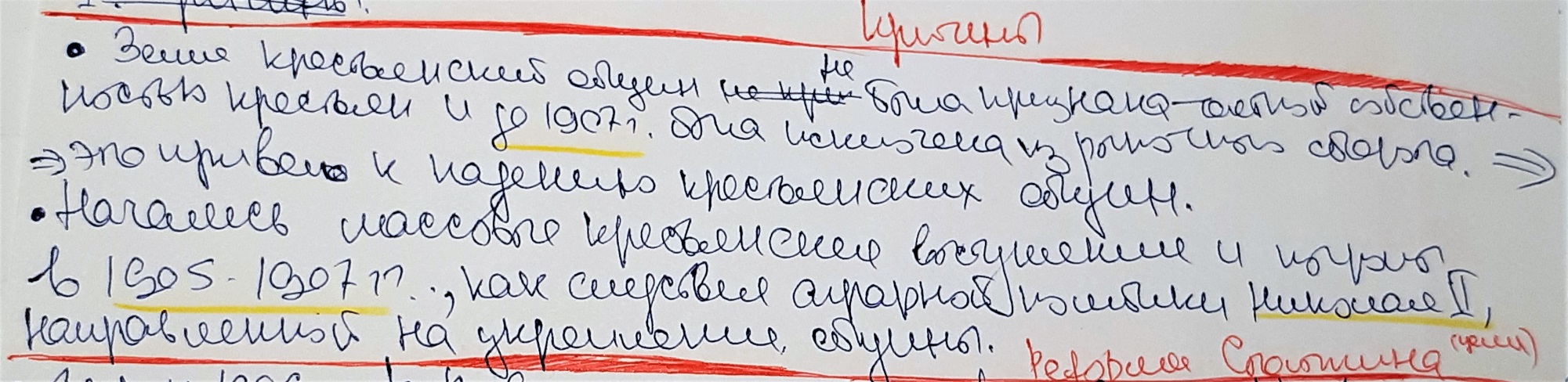 Содержание Столыпинской реформы
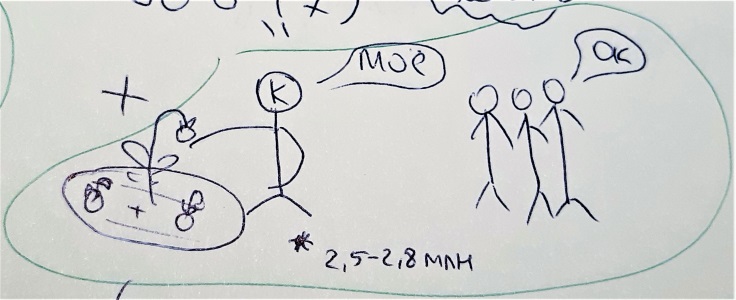 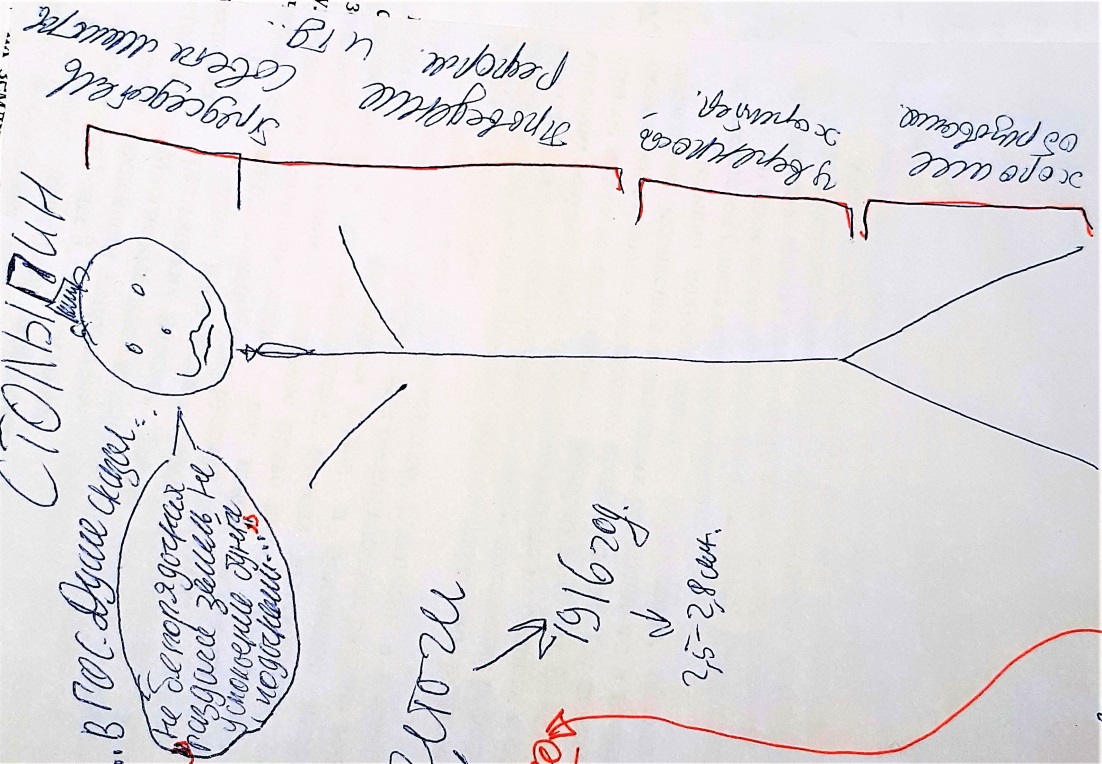 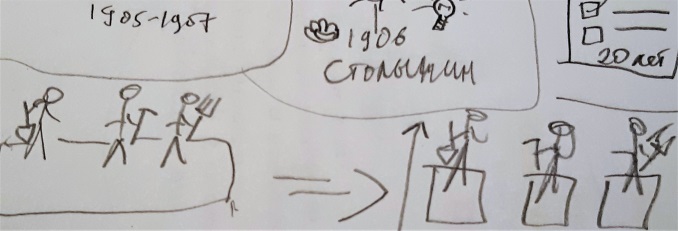 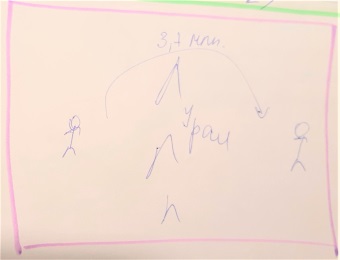 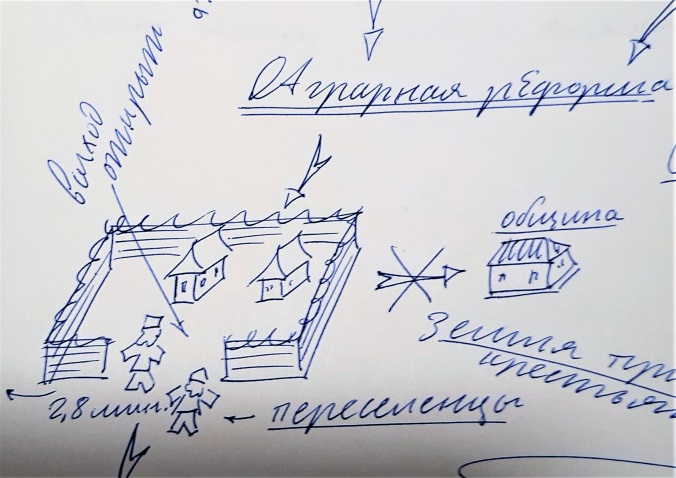 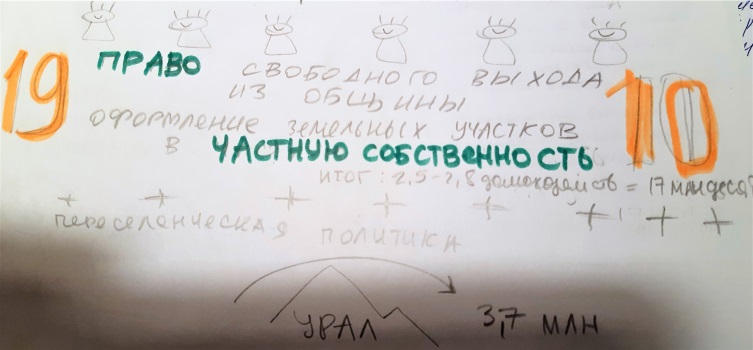 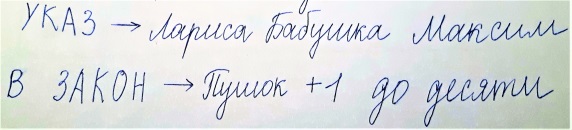 Итоги и оценка Столыпинской реформы
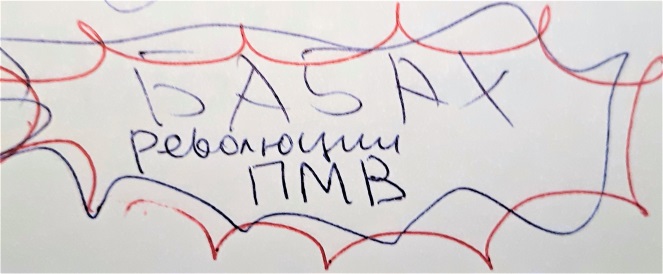 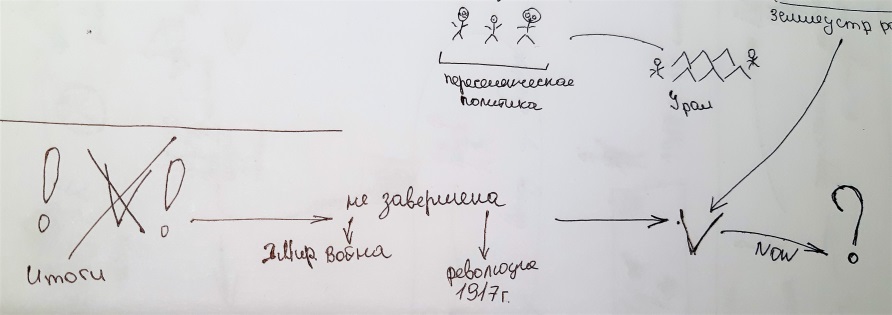 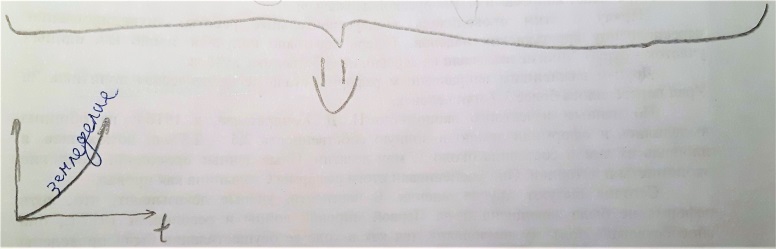 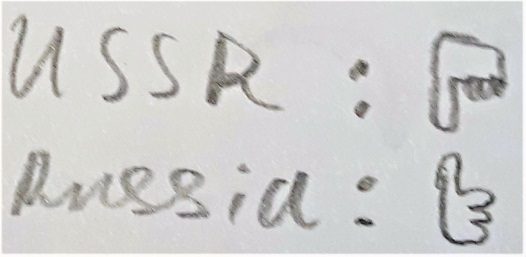 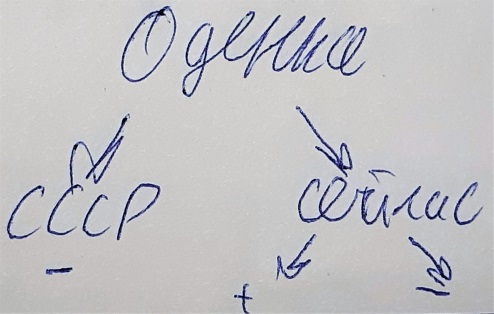 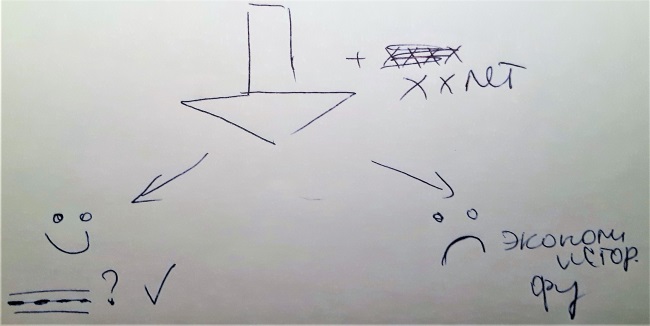 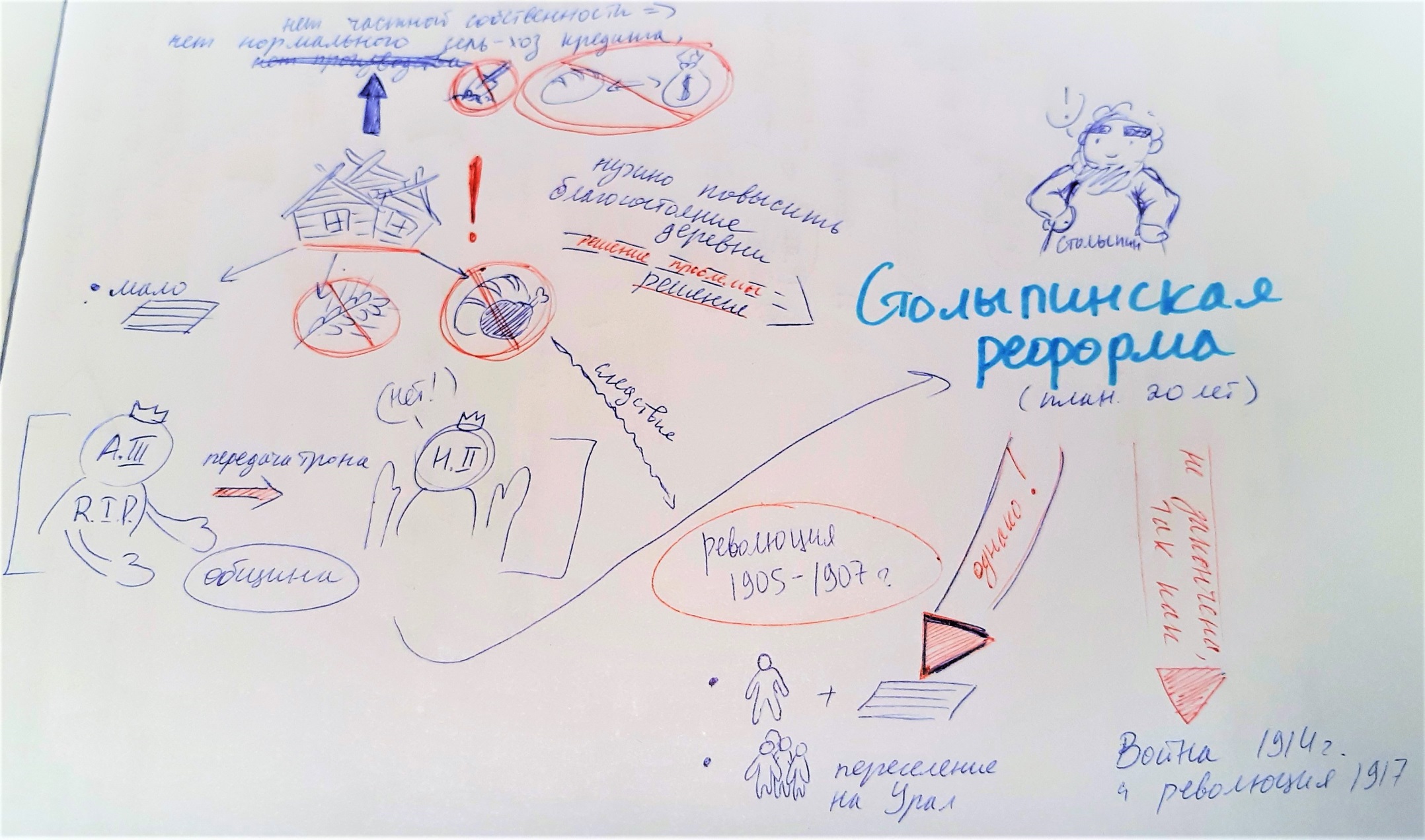 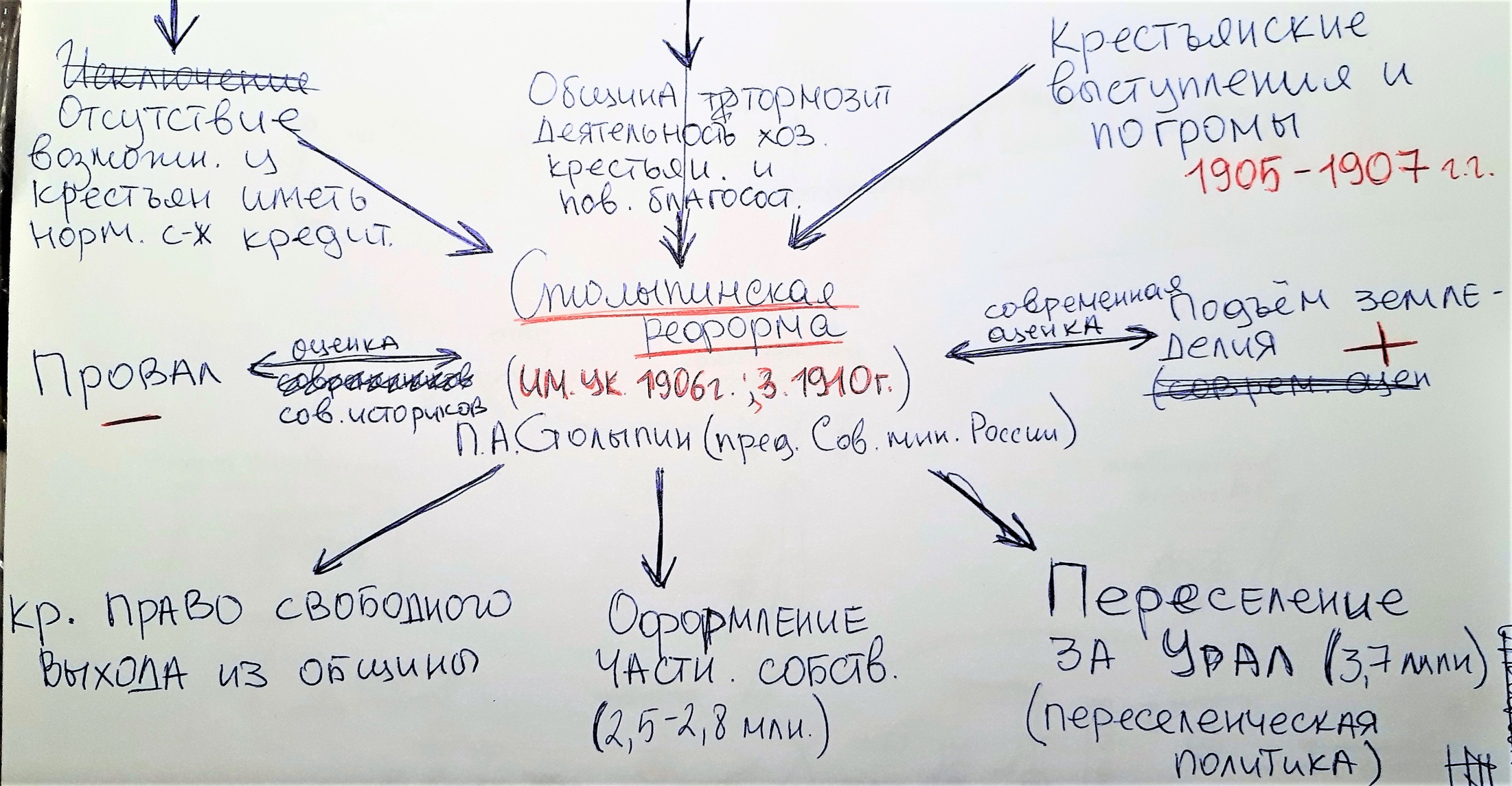 Община, тормози!
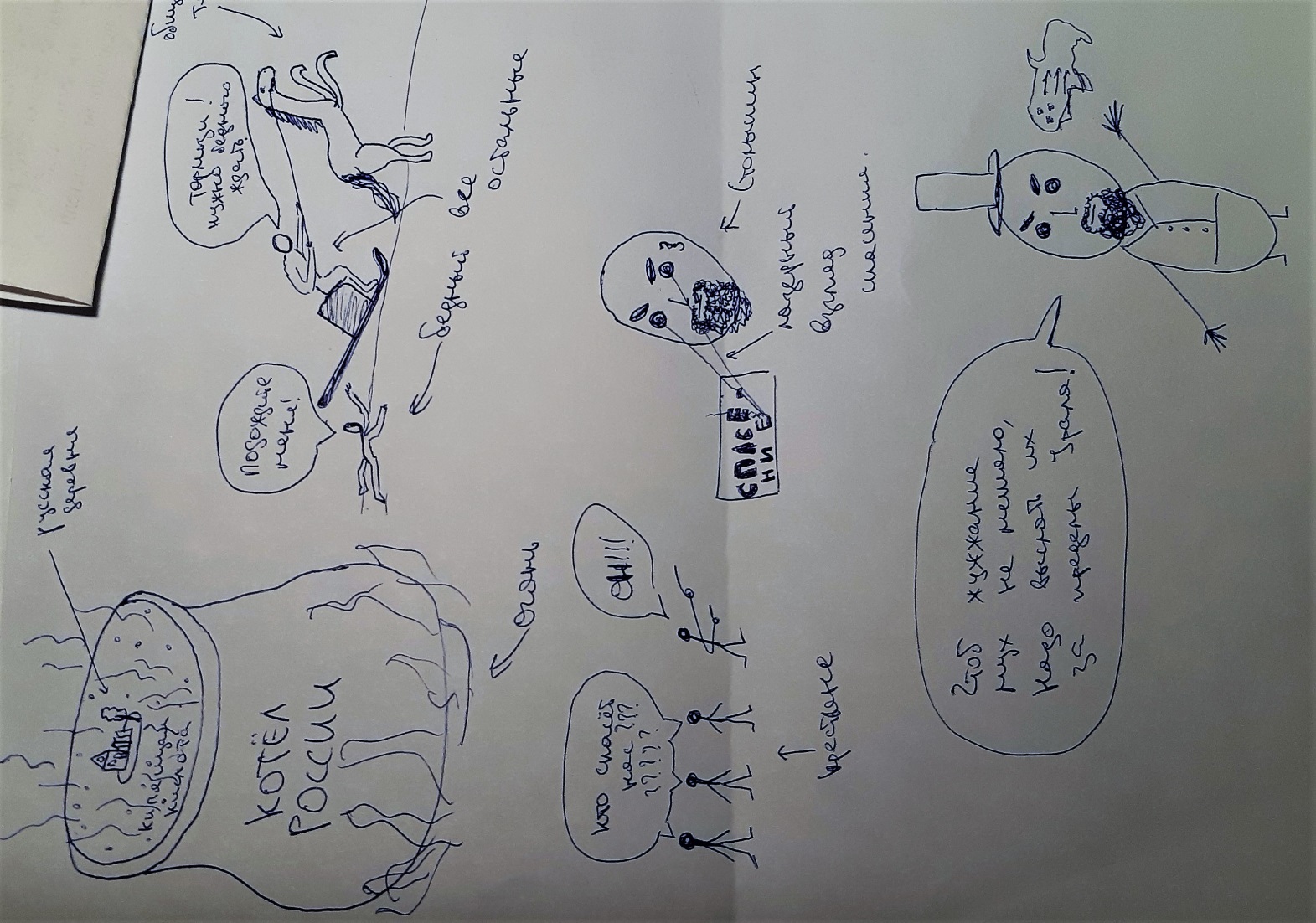 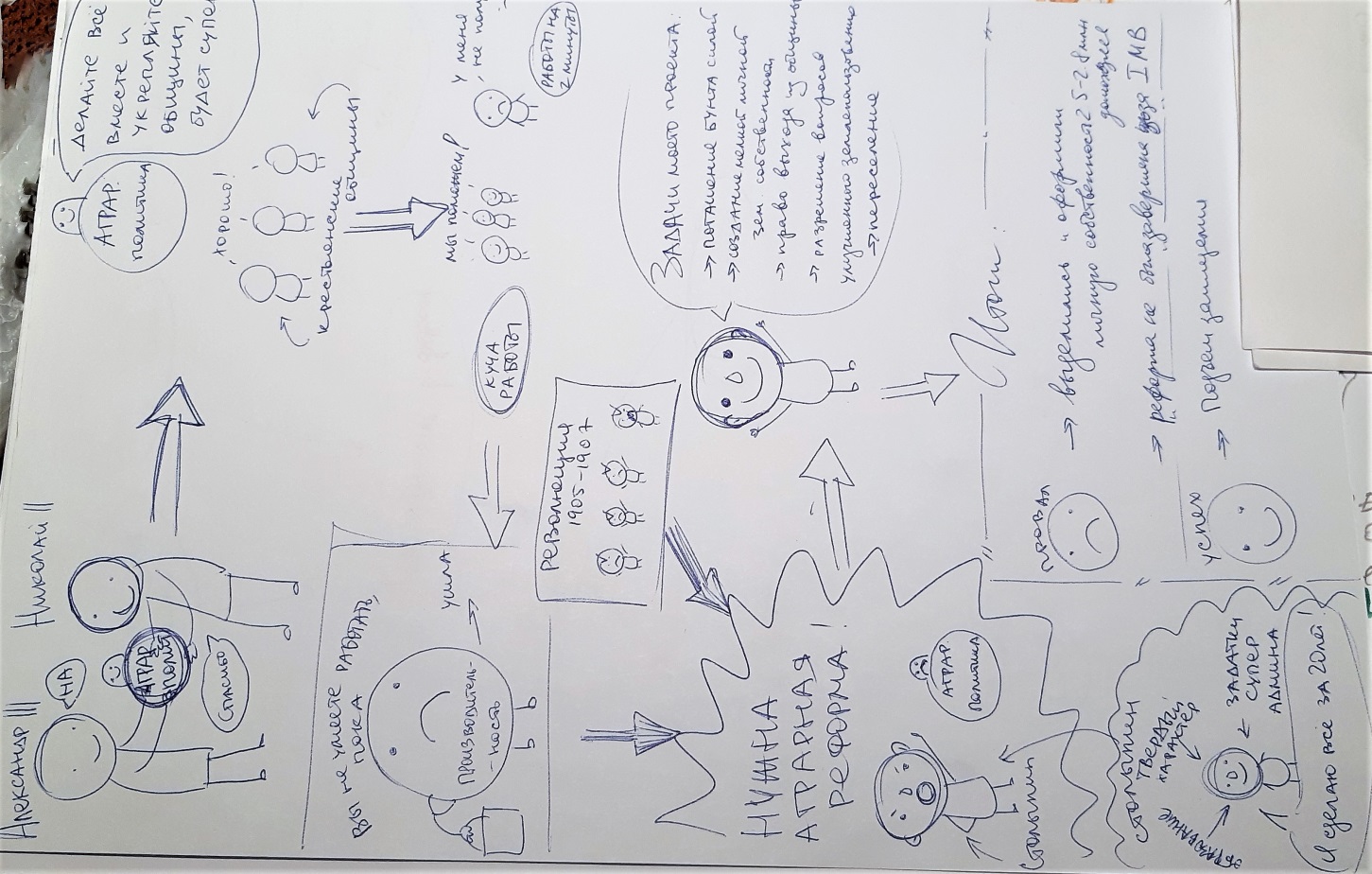 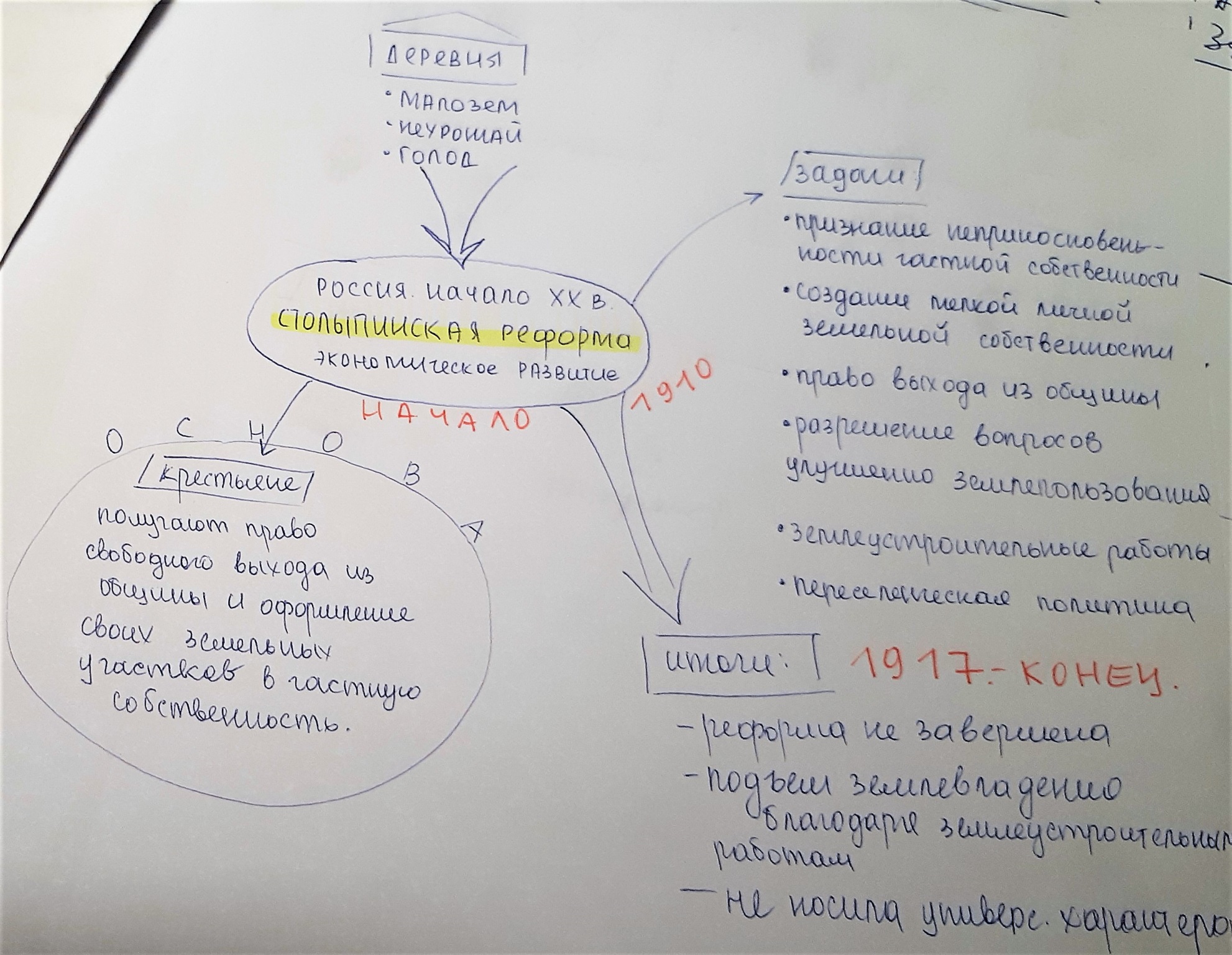 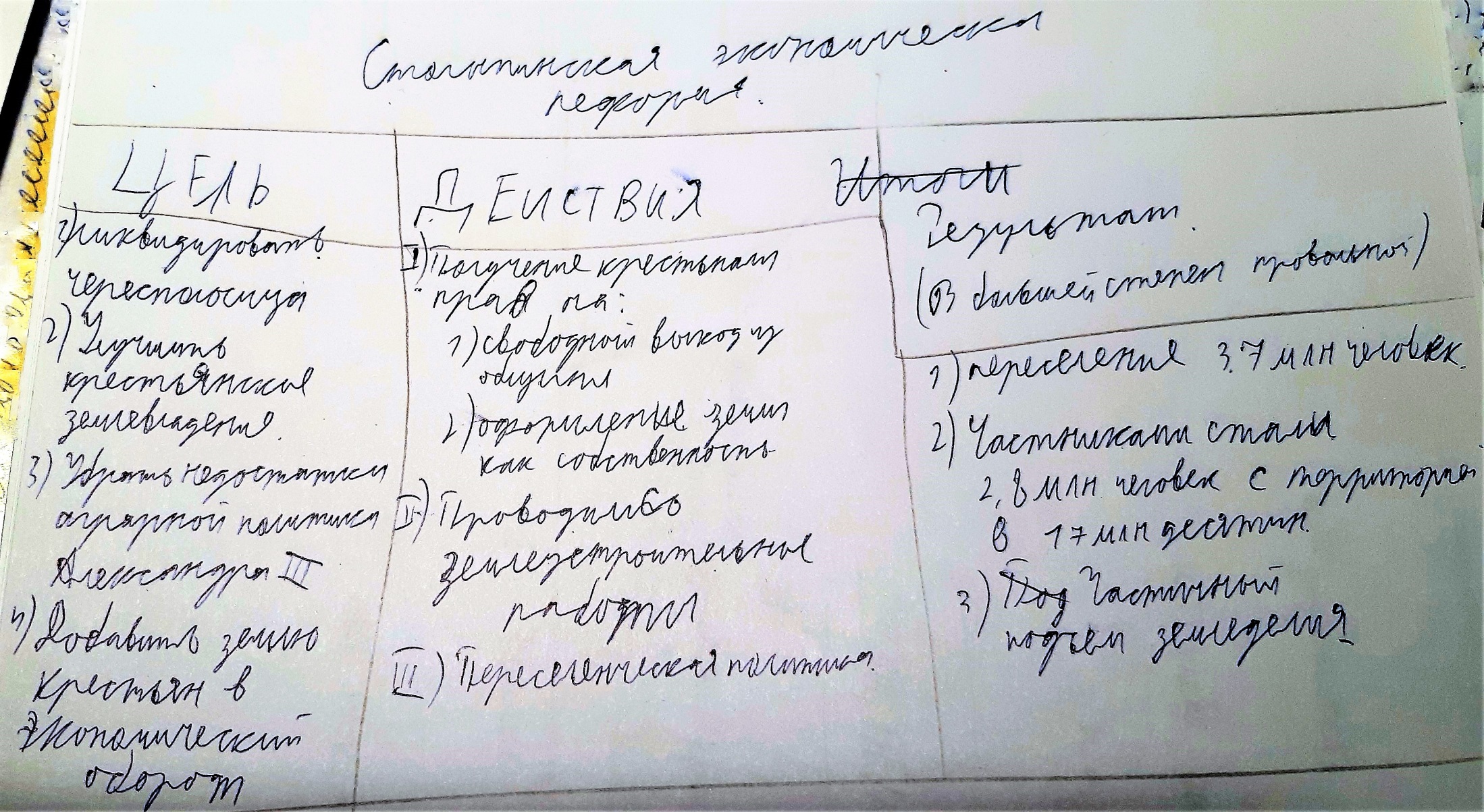 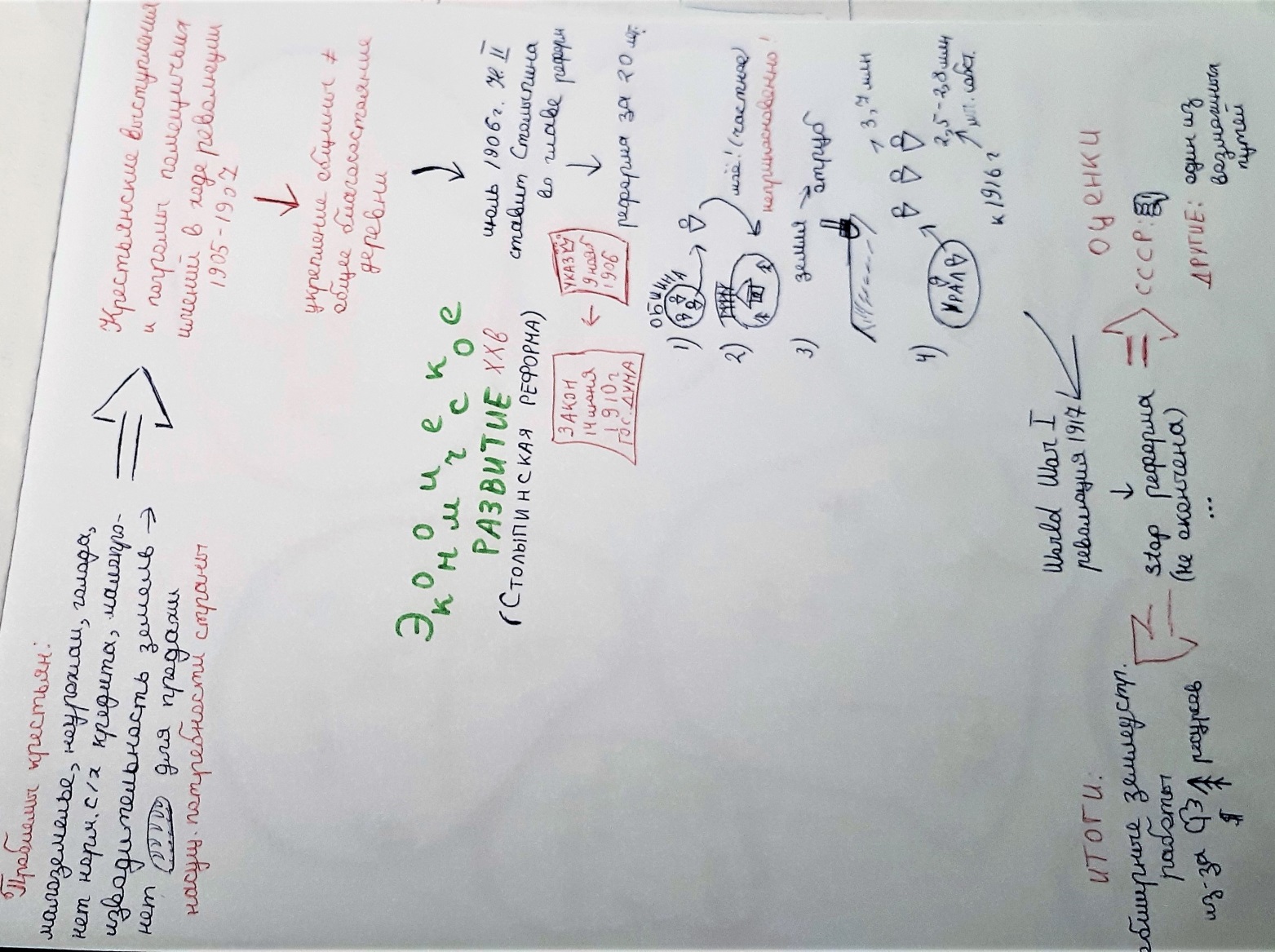